Advanced Methods and Analysis for the Learning and Social Sciences
PSY505Spring term, 2012
April 18, 2012
Today’s Class
Post-hoc Adjustments
The Problem
If you run 20 statistical tests, you get a statistically significant effect in one of them

If you report that effect in isolation, as if it were significant, you add junk to the open literature
The Problem
To illustrate this, let’s run a simulation a few times, and do a probability estimation

spurious-effect-v1.xlsx
The Problem
Comes from the paradigm of conducting a single statistical significance test

How many papers have just one statistical significance test?

How big is the risk if you run two tests, or eight tests?
Back to the simulation!
The Solution
Adjust for the probability that your results are due to chance, using a post-hoc control
Two paradigms
FWER – Familywise Error Rate
Control for the probability that any of your tests are falsely claimed to be significant (Type I Error)

FDR – False Discovery Rate
Control for the overall rate of false discoveries
Bonferroni Correction
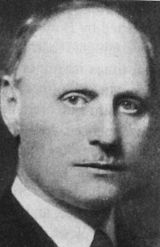 Bonferroni Correction
Ironically, derived by Miller rather than Bonferroni
Bonferroni Correction
Ironically, derived by Miller rather than Bonferroni

Also ironically, there appear to be no pictures of Miller on the internet
Bonferroni Correction
A classic example of Stigler’s Law of Eponomy
“No scientific discovery is named after its original discoverer”
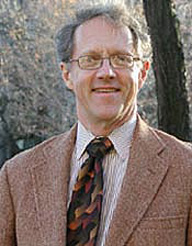 Bonferroni Correction
A classic example of Stigler’s Law of Eponomy
“No scientific discovery is named after its original discoverer”
Stigler’s Law of Eponomy proposed by Robert Merton
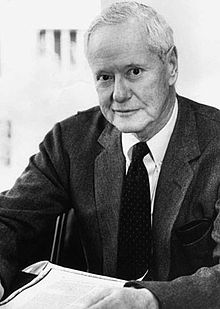 Bonferroni Correction
If you are conducting n different statistical tests on the same data set

Adjust your significance criterion a to be
a / n

E.g. For 4 statistical tests, use statistical significance criterion of 0.0125 rather than 0.05
Bonferroni Correction
Sometimes instead expressed by multiplying p * n, and keeping statistical significance criterion a = 0.05

Mathematically equivalent…
As long as you don’t try to treat p like a probability afterwards… or meta-analyze it… etc., etc.
For one thing, can produce p values over 1, which doesn’t really make sense
Bonferroni Correction: Example
Five tests
p=0.04, p=0.12, p=0.18, p=0.33, p=0.55

Five corrections
All p compared to a= 0.01
None significant anymore
p=0.04 seen as being due to chance
Bonferroni Correction: Example
Five tests
p=0.04, p=0.12, p=0.18, p=0.33, p=0.55

Five corrections
All p compared to a= 0.01
None significant anymore
p=0.04 seen as being due to chance
Does this seem right?
Bonferroni Correction: Example
Five tests
p=0.001, p=0.011, p=0.02, p=0.03, p=0.04

Five corrections
All p compared to a= 0.01
Only p=0.001 still significant
Bonferroni Correction: Example
Five tests
p=0.001, p=0.011, p=0.02, p=0.03, p=0.04

Five corrections
All p compared to a= 0.01
Only p=0.001 still significant
Does this seem right?
Bonferroni Correction
Advantages

Disadvantages
Bonferroni Correction
Advantages
You can be “certain” that an effect is real if it makes it through this correction
Does not assume tests are independent (in the same data set, they probably aren’t!)

Disadvantages
Massively over-conservative
Essentially throws out every effect if you run a lot of tests
Often attacked these days
Arguments for rejecting the sequential Bonferroni in ecological studies. MD Moran - Oikos, 2003 - JSTOR
Beyond Bonferroni: less conservative analyses for conservation genetics. SR Narum - Conservation Genetics, 2006 – Springer
What's wrong with Bonferroni adjustments. TV Perneger - Bmj, 1998 - bmj.com
p Value fetishism and use of the Bonferroni adjustment. JF Morgan - Evidence Based Mental Health, 2007
Holm Correction
Also called Holm-Bonferroni Correction
And the Simple Sequentially Rejective Multiple Test Procedure
And Holm’s Step-Down
And the Sequential Bonferroni Procedure
Holm Correction
Order your n tests from most significant (lowest p) to least significant (highest p)
Test your first test according to significance criterion a / n
Test your second test according to significance criterion a / (n-1)
Test your third test according to significance criterion a / (n-2)
Quit as soon as a test is not significant
Holm Correction: Example
Five tests
p=0.001, p=0.01, p=0.02, p=0.03, p=0.04
Holm Correction: Example
Five tests
p=0.001, p=0.011, p=0.02, p=0.03, p=0.04

First correction
p = 0.001 compared to a= 0.01
Still significant!
Holm Correction: Example
Five tests
p=0.001, p=0.011, p=0.02, p=0.03, p=0.04

Second correction
p = 0.011 compared to a= 0.0125
Still significant!
Holm Correction: Example
Five tests
p=0.001, p=0.011, p=0.02, p=0.03, p=0.04

Third correction
p = 0.02 compared to a= 0.0166
Not significant
Holm Correction: Example
Five tests
p=0.001, p=0.011, p=0.02, p=0.03, p=0.04

Third correction
p = 0.02 compared to a= 0.0166
Not significant
p=0.03 and p=0.04 not tested
Less Conservative
p=0.011 no longer seen as not statistically significant

But p=0.02, p=0.03, p=0.04 still discarded

Does this seem right?
Tukey’s Honestly Significant Difference (HSD)
Tukey’s HSD
Method for conducting post-hoc correction on ANOVA

Typically used to assess significance of pair-wise comparisons, after conducting omnibus test
E.g. We know there is an overall effect in our scaffolding * agent 2x2 comparison
Now we can ask is Scaffolding+Agent better than Scaffolding + ~Agent, etc. etc.
Tukey’s HSD
The t distribution is adjusted such that the number of means tested on is taken into account
Effectively, the critical value for t goes up with the square root of the number of means tested on
E.g. for 2x2 = 4 means, critical t needed is double
E.g. for 3x3 = 9 means, critical t needed is triple
Tukey’s HSD
Not quite as over-conservative as Bonferroni, but errs in the same fashion
Other FWER Corrections
Sidak Correction
Less conservative than Bonferroni
Assumes independence between tests
Often an undesirable assumption
Hochberg’s Procedure/Simes Procedure
Corrects for number of expected true hypotheses rather than total number of tests
Led in the direction of FDR
Questions? Comments?
FDR Correction
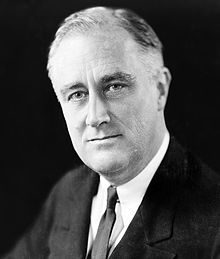 FDR Correction
Different paradigm, probably a better match to the original conception of statistical significance
Comparison of Paradigms
Statistical significance
p<0.05

A test is treated as rejecting the null hypothesis if there is a probability of under 5% that the results could have occurred if there were only random events going on

This paradigm accepts from the beginning that we will accept junk (e.g. Type I error) 5% of the time
FWER Correction
p<0.05

Each test is treated as rejecting the null hypothesis if there is a probability of under 5% divided by N that the results could have occurred if there were only random events going on

This paradigm accepts junk far less than 5% of the time
FDR Correction
p<0.05

Across tests, we will attempt to accept junk exactly 5% of the time
Same degree of conservatism as the original conception of statistical significance
Example
Twenty tests, all p=0.05

Bonferroni rejects all of them as non-significant

FDR notes that we should have had 1 fake significant, and 20 significant results is a lot more than 1
FDR Procedure
Order your n tests from most significant (lowest p) to least significant (highest p)
Test your first test according to significance criterion a*1 / n
Test your second test according to significance criterion a*2 / n
Test your third test according to significance criterion a*3 / n
Quit as soon as a test is not significant
FDR Correction: Example
Five tests
p=0.001, p=0.011, p=0.02, p=0.03, p=0.04

First correction
p = 0.001 compared to a= 0.01
Still significant!
FDR Correction: Example
Five tests
p=0.001, p=0.011, p=0.02, p=0.03, p=0.04

Second correction
p = 0.011 compared to a= 0.02
Still significant!
FDR Correction: Example
Five tests
p=0.001, p=0.011, p=0.02, p=0.03, p=0.04

Third correction
p = 0.02 compared to a= 0.03
Still significant!
FDR Correction: Example
Five tests
p=0.001, p=0.011, p=0.02, p=0.03, p=0.04

Fourth correction
p = 0.03 compared to a= 0.04
Still significant!
FDR Correction: Example
Five tests
p=0.001, p=0.011, p=0.02, p=0.03, p=0.04

Fifth correction
p = 0.04 compared to a= 0.05
Still significant!
FDR Correction: Example
Five tests
p=0.04, p=0.12, p=0.18, p=0.33, p=0.55

First correction
p = 0.04 compared to a= 0.01
Not significant; stop
How do these results compare
To Bonferroni Correction

To Holm Correction

To just accepting p<0.05, no matter how many tests are run
q value extension in FDR(Storey, 2002)
Remember how Bonferroni Adjustments could either be made by adjusting a or adjusting p?

There is a similar approach in FDR, where p values are transformed to q values

Unlike in Bonferroni, q values can be interpreted the same way as p values
q value extension in FDR(Storey, 2002)
p = probability that the results could have occurred if there were only random events going on

q = probability that the current test is a false discovery, given the post-hoc adjustment
q value extension in FDR(Storey, 2002)
q can actually be lower than p

In the relatively unusual case where there are many statistically significant results
Questions? Comments?
Asgn. 10
Kim, can you please go over your solution?
Asgn. 11
No assignment 11!
Next Class
I need to move class next Monday to either Thursday or Friday

What do folks prefer?
Next Class
Wednesday, April 25
3pm-5pm
AK232

Social Network Analysis

Readings
Haythornthwaite, C. (2001) Exploring Multiplexity: Social Network Structures in a Computer-Supported Distance Learning Class. The Information Society: An International Journal, 17 (3), 211-226.
Dawson, S. (2008) A study of the relationship between student social networks and sense of community. Educational Technology & Society, 11(3),224-238.

Assignments Due: None
The End